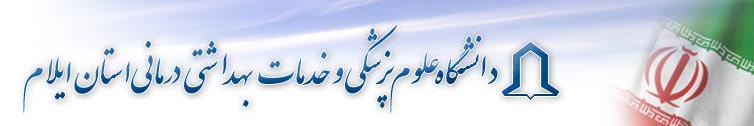 عنوان
Protective effects of pretreatment or concomitant treatment with Hypericum extract on renal function and renal toxicity in cisplatin-induced nephrotoxicity
نویسندگان
دکتر حوری قانعی الوار، دکتر محمدرضا کفاشیان، آقای امیرحسین سلیمی، خانم ندا مولایی، خانم نسترن افسرده، دکتر شمس پروری، دکتر ناصر عباسی، دکتر عذرا کنارکوهی، دکتر مریم ملکی
کد طرح:
100-971028
مواد و روش ها
نمره صفر: بدون آسیب، نمره یک: آسیب خفیف - حدود 20% ، نمره دو: آسیب متوسط – حدود 40 - 20% نمره سه: آسیب متوسط – حدود 60 - 40%، نمره چهار: آسیب زیاد – حدود 80 - 60%، نمره پنج: آسیب بسیار زیاد - بیشتر از 80%
مقدمه
داروهای گیاهی یا مواد گیاهی فعال به طور گسترده برای مبارزه با اختلالات مرتبط با سلامتی استفاده شده است. آنتی اکسیدان های طبیعی و جذب کننده های رادیکال های آزاد متعددی برای کاهش سمیت کلیوی ناشی از سیس پلاتین مانند برویسکاپین، بربرین، رسوراترول،Apodytes dimidiata  و روغن سیاهدانه شناخته شده اند. هایپریکوم آفتابی (Zagros Hypericum با نام علمی Hypericum helianthoides) گیاهی علفی و چند ساله است که در استان ایلام - ایران یافت می شود. هایپریکوم حاوی ترکیباتی مانند اسیدهای فنولیک (اسید کلروژنیک) و فلروگلوسینول (هیپرفورین، آدیپرفورین) است. آزمایش‌های متعدد عملکردهای بیولوژیکی متفاوتی را برای اعضای این جنس تأیید کرده‌اند، از جمله اثرات سیتوتوکسیک، آنتی اکسیدانی، ضد التهابی، ضد زخم، ضد درد، ضد تکثیر، ضد میکروبی، ضد ویروسی و همچنین فعالیت‌های ضد توموری، ضد رگ‌زایی و تعدیل‌کننده سیستم ایمنی. گزارش شده است که هایپریکوم حاوی پنج فلاونوئید غالب از جمله تاکسفولین-7-O-α-l-رامنوزید، ایزوکورسیترین، کوئرسیترین، کوئرستین-7-O-α-ال-رامنوزید و کوئرستین است.
نتایج
در این مطالعه مشخص شد که وزن کلیه به ازای وزن بدن در بین گروه های تحت درمان با عصاره و گروه کنترل تفاوت معنی داری دارد (0.001>P).
سطح BUN و Creatinine سرم
مشخص شد که تفاوت معنی داری در میزان BUN سرمی در بین گروه های تحت مطالعه وجو دارد (0.001=P). سطح سرمی BUN به طور قابل توجهی در گروه 2 (Cis) در مقایسه با گروه کنترل افزایش یافت (0.01>P). همچنین میزان BUN در گروه های CisH و HCis نسب به گروه Cis کاهش یافت، هر چند که این میزان کاهش معنی دار نبود. از طرفی تفاوت معنی داری در میزان BUN سرمی بین گروه های CisH و HCis مشاهده نشد. میزان Cr سرمی در گروه 2 (Cis) نسبت به گروه کنترل به طور معنی داری افزایش یافت (0.01>P). با این وجود، میزان Cr سرمی در گروه های CisH و HCis در مقایسه با گروه Cis به طور معنی داری کاهش یافت (به ترتیب 0.007>P و 0.02>P). از طرفی تفاوت معنی داری در میزان Cr سرمی در بین گروه های CisH و HCis مشاهده نشد.
سطح سرمی SGPT و SGOT
میزان SGOT و SGPT در گروه Cis در مقایسه با گروه کنترل به طور قابل توجهی افزایش یافت (0.001>P و 0.003>P). با این حال میزان SGOT و SGPT در گروه های CisH و HCis نسبت به گروه Cis به طور معنی داری کاهش یافت (0.01>P). از طرفی تفاوت معنی داری در سطوح SGOT و SGPT در بین گروه های CisH و HCis مشاهده نشد.
نمره آسیب بافت کلیه (KTDS) و میزان مالون دی آلدهید سرم (MDA)
بر اساس نتایج بدست آمده مشخص شد که تفاوت معنی داری در میزان KTDS (0.05>P) و MDA سرمی (0.01>P) در گروه های مورد بررسی وجود داشت به طوری که میزان KDTS در گروه Cis افزایش یافته در حالی که میزان KTDS به طور قابل توجهی در گروه های CisH و HCis در مقایسه با گروه Cis کاهش یافته است. همچنین مشخص شد که مقدار MDA سرمی در گروه Cis افزایش داشته در حالی که سطح سرمی MDA در گروه های CisH (0.01>P) و HCis (0.01>P) در مقایسه با گروهی که تنها Cis دریافت کرده بودند، به طور قابل توجهی کاهش یافت.
میزان سوپراکسید دیسموتاز (SOD) و کاتالاز (CAT)
تفاوت معنی داری در میزان SOD (0.02>P) و میزان CAT (0.024>P) در بین گروه های مورد بررسی مشاهده شد. میزان SOD (0.01>P) و میزان CAT (0.03>P) در گروه Cis نسبت به گروه کنترل (0.01>P) به طور معنی داری کاهش یافت و میزان SOD و CAT در گروه های CisH و HCis در مقایسه با گروه 2 (Cis) افزایش یافت اما تفاوت معنی داری در این مقادیر با گروه کنترل مشاهده نشد. همچنین تفاوت معنی داری در میزان SOD و CAT بین گروه های CisH و HCis دیده نشد.
مواد و روش ها
تعداد 40 رات نر با وزن 250-200گرم از نژاد ویستار خریداری شدند. حیوانات به 4 گروه تقسیم شده، روزانه وزن شده و طبق گروه های زیر روزانه مورد تزریق دارو ها قرار گرفتند.
گروه 1) رات های نر – گروه کنترل، گروه 2) رات های نر - دریافت کننده سیس پلاتین دوزmg/kg/day i.p.  2.5 به مدت یک هفته، گروه 3) رات های نر - دریافت کننده همزمان سیس پلاتین به مدت یک هفته و عصاره هیپریکوم با دوزi.p  mg/kg/day 50 یک هفته، گروه 4) رات های نر- ابتدا یک هفته دریافت عصاره هیپریکومmg/kg/day  50 و سپس دریافت کننده سیس پلاتین به مدت یک هفته
بیهوشی و کشتن حیوانات و برداشت نمونه مود نیاز جهت بررسی های آزمایشگاهی:
نخست حیوانات با کتامین و زایلازین بیهوش شده و پس از خون گیری از قلب و جدا سازی سرم، نمونه ها برای اندازه گیری سطح سرمی BUN - Cr ، و آنزیم های کبدی در فریزر 20 – درجه نگهداری شدند. نمونه های بافت کلیه (پس از وزن شدن) و کبد جهت اندازه گیری های بعدی برداشته و در فریزر نگهداری شدند. برای ارزیابی پاتولوژی کلیه حیوان (سریعا وزن شده) و جهت تهیه لام بافتی و  بررسی های بافت شناسی به فرمالین 10% منتقل شدند.
روش عصاره گیری:
پس از تهیه گیاه هیپریکوم و خشک نمودن آن ،گل های آن را جدا در محل تاریک و بدون رطوبت بصورت کامل خرد  کرده و سپس هر 100 گرم آن را با اتانول 80% (ml300*2)  به مدت دو روز متوالی در دمای اتاق روی دستگاه چرخاننده گذاشته تا استخراج به خوبی صورت گیرد. سپس با کاغذ صافی عصاره اولیه جدا شده و توسط دستگاه تقطیر عصاره غلیظ تر تهیه گردید.
روش رنگ آمیزی H&E
برای بافت کلیه و کبد رنگ آمیزی انجام و در صورت لزوم رنگ آمیزی اختصاصی برای رویت آسیب بافتی در کلیه (شامل سلول و TBM و ....) انجام شد. پس از فیکس کردن نمونه ها در فرمالین 10% مراحل پردازش بافت و قالب گیری با پارافین انجام شد و توسط میکروتوم برش های بافتی کلیه تهیه شد. برش ها به روش رنگ امیزی هماتوکسیلین و ائوزین رنگ آمیزی شدند.
اندازه گیری کاتالاز و گلوتاتیون پراکسیداز و سوپراکسید دسموتاز:
اندازه گیری کاتالاز و گلوتاتیون پراکسیداز و سوپراکسید دسموتاز بافتی طبق دستورالعمل کیت مربوطه و با استفاده از دستگاه اسپکتروفوتومتر انجام شد.
بررسی بافت ها:
بررسی بافت ها توسط پاتولوژیست که نسبت به گروه های موردآزمایش Blind بود، انجام شد و طبق موارد زیر طبقه بندی شد:
نتیجه گیری
پیش درمانی با عصاره Hypericum یا مصرف همزمان آن با سیس پلاتین می تواند عوارض جانبی سیس پلاتین را تعدیل کند و منجر به بهبود عملکرد کلیه و کاهش پراکسیداسیون لیپیدی، نفروتوکسیسیتی و میزان KTDS شود.